(사)세계복음화전도협회어린이선교국
コリント
あらかじめ　あじわった　
プリスカふうふ 
(しと 18しょう 1～4せつ)
がくいんふくいんか 3か
レムナントが　つくるべき
　　　　　いのりの　さくひん
じょろん
3いのち
うんどう
watch tower

かたち、いのちのいき、エデン
3くうぜん
ぜつご
アンテナ


わたし、
きょうかい、
べんきょう
3ちょうえつ
プラットフォーム


みざ、じくう、 237ひかり
ほんろん
ふくいんの　ちからを　
　　あらかじめ　あじわいました
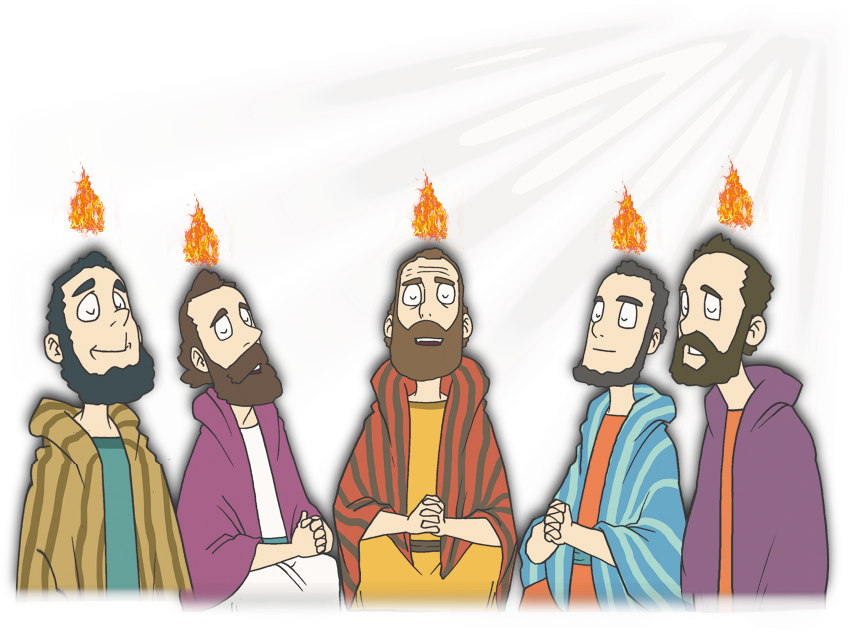 プリスカふうふは　マルコのおくじょうのまに　のぞんだ　
　　せいれいの　はたらきを　しっていました
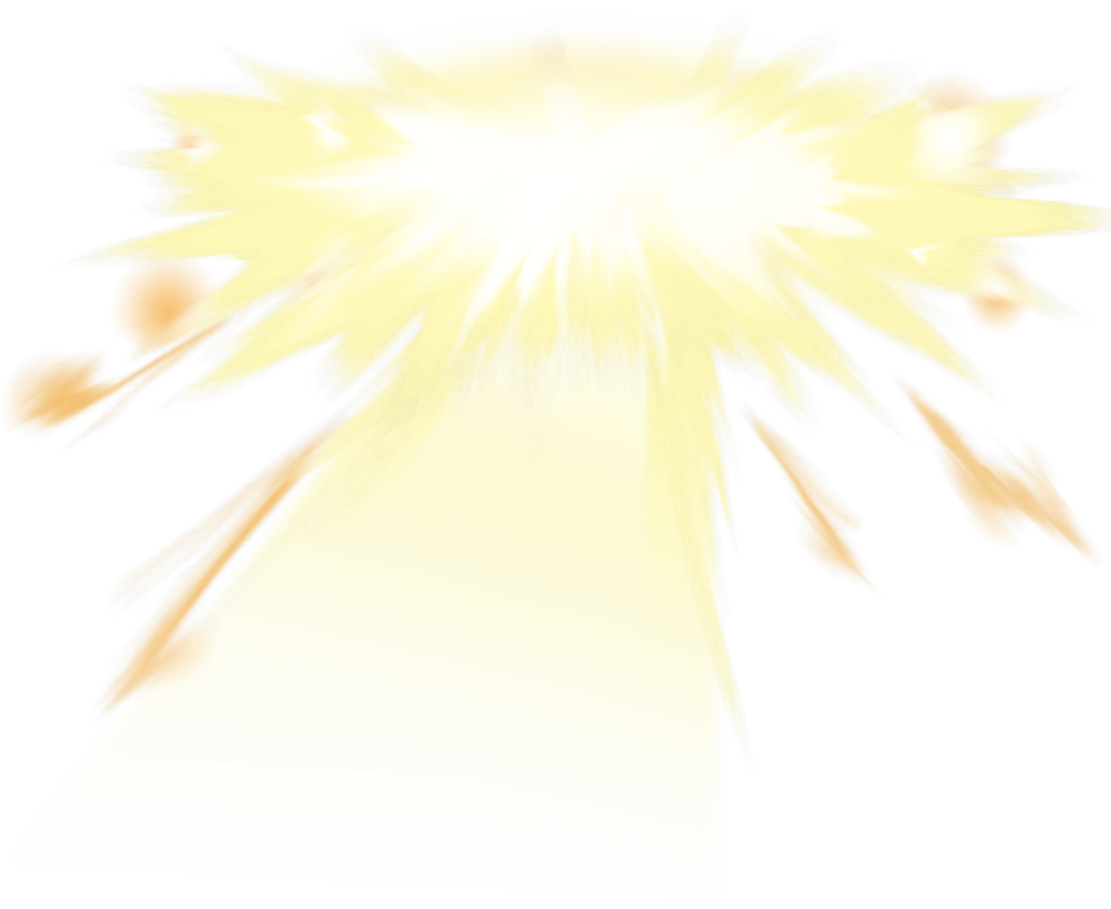 ほんろん
ふくいんの　ちからを　
　　あらかじめ　あじわいました
わたしは　
　　あなたが
　　　はくがいしている
　　　　　　　イエスだ!
サウロ!
        サウロ!
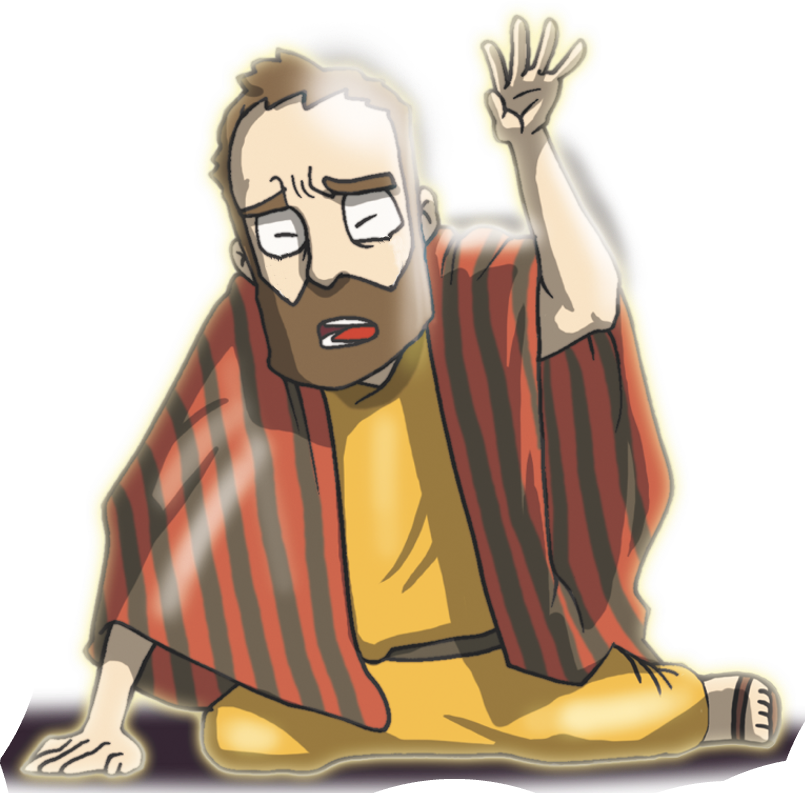 どなたですか?
2. パウロは　キリストに　ちょくせつ　あいました
ほんろん
2. であいを　あらかじめ　
　　あじわいました
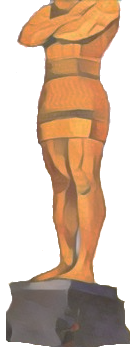 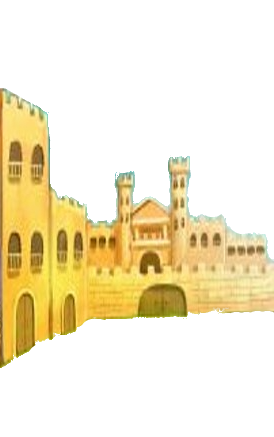 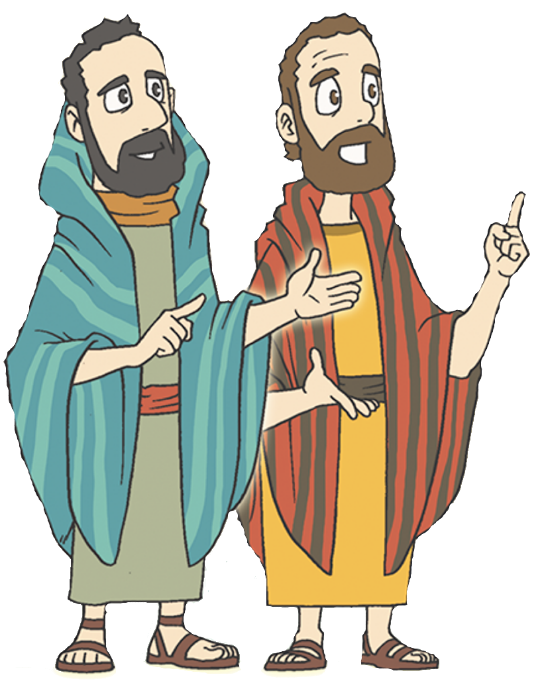 1. パウロが　コリントちいきに　きました
ほんろん
2. であいを　あらかじめ　
　　あじわいました
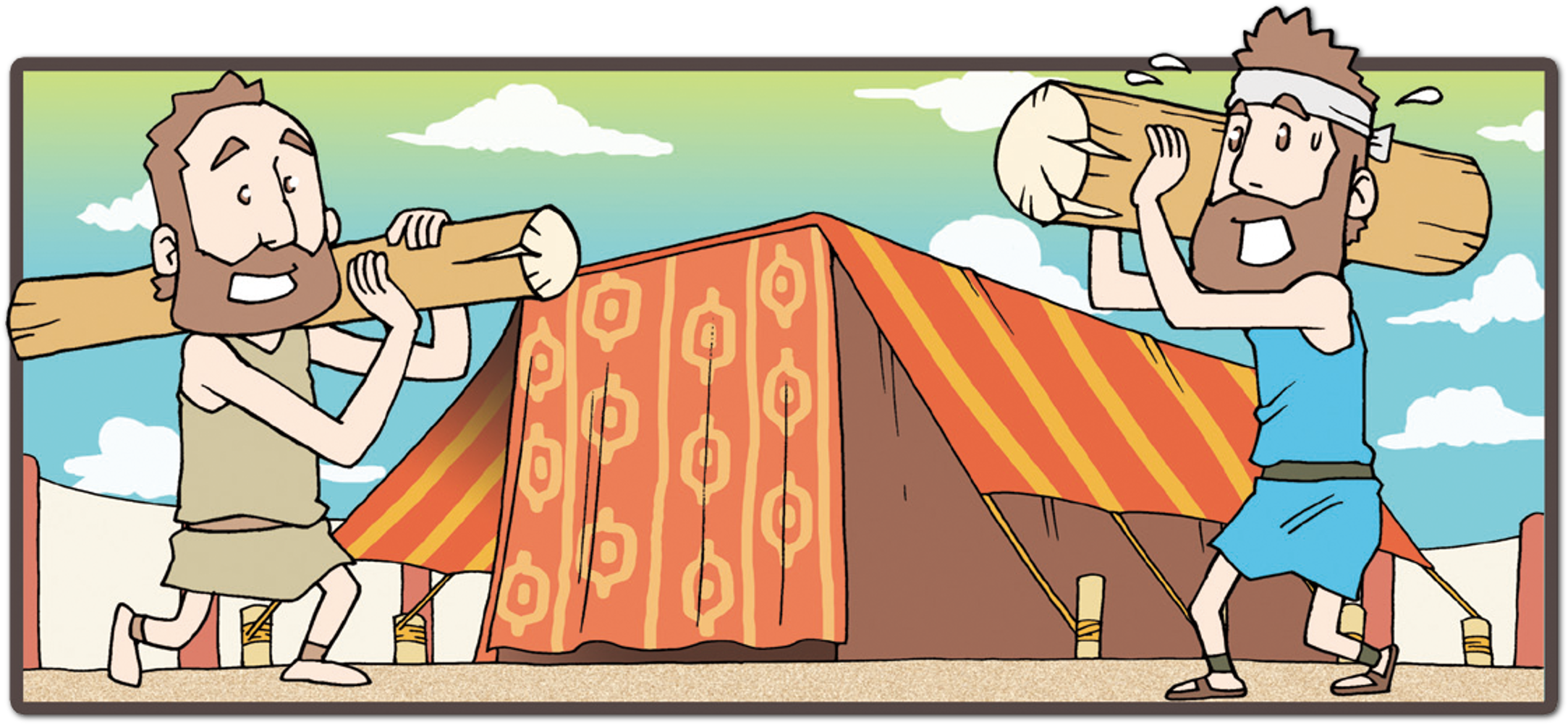 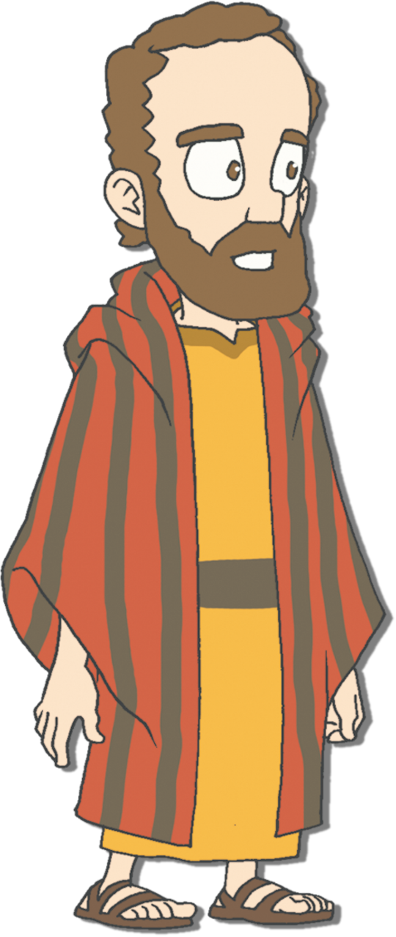 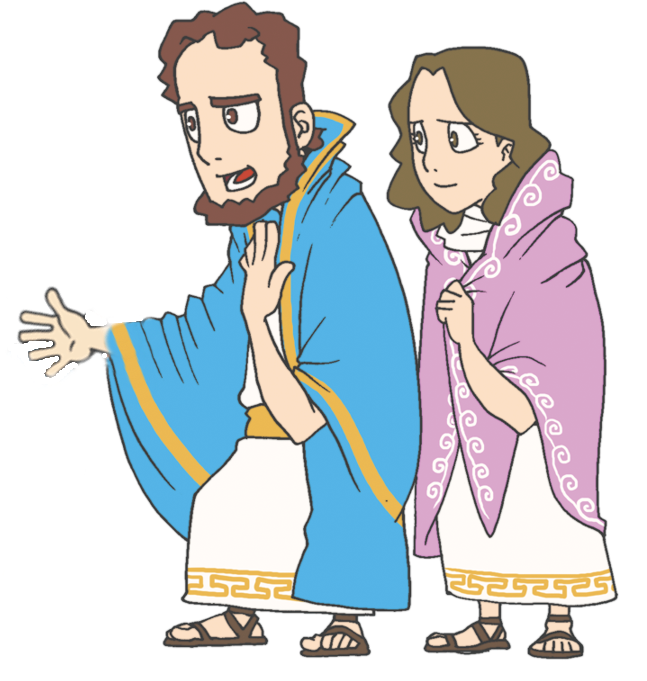 2. コリントで　プリスカふうふに　であって　いっしょに　
　　はたらくように　なりました
ほんろん
2. であいを　あらかじめ　
　　あじわいました
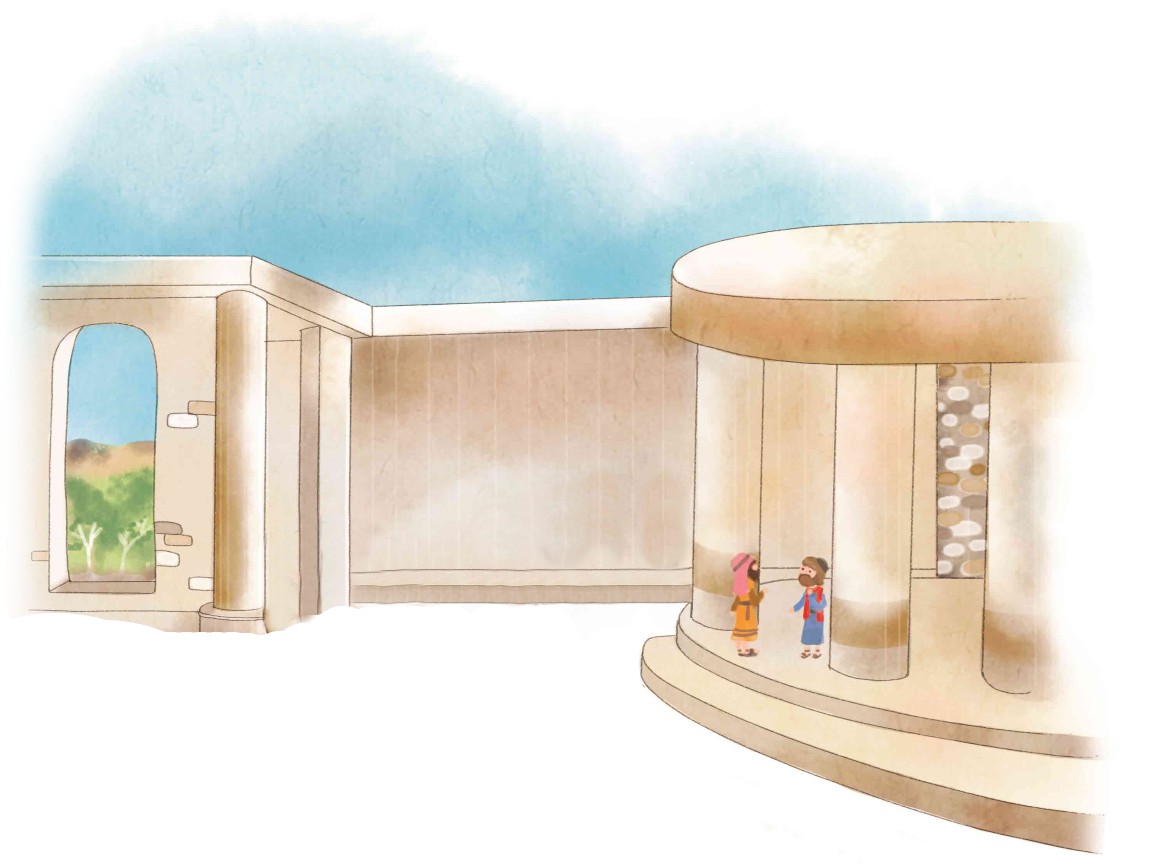 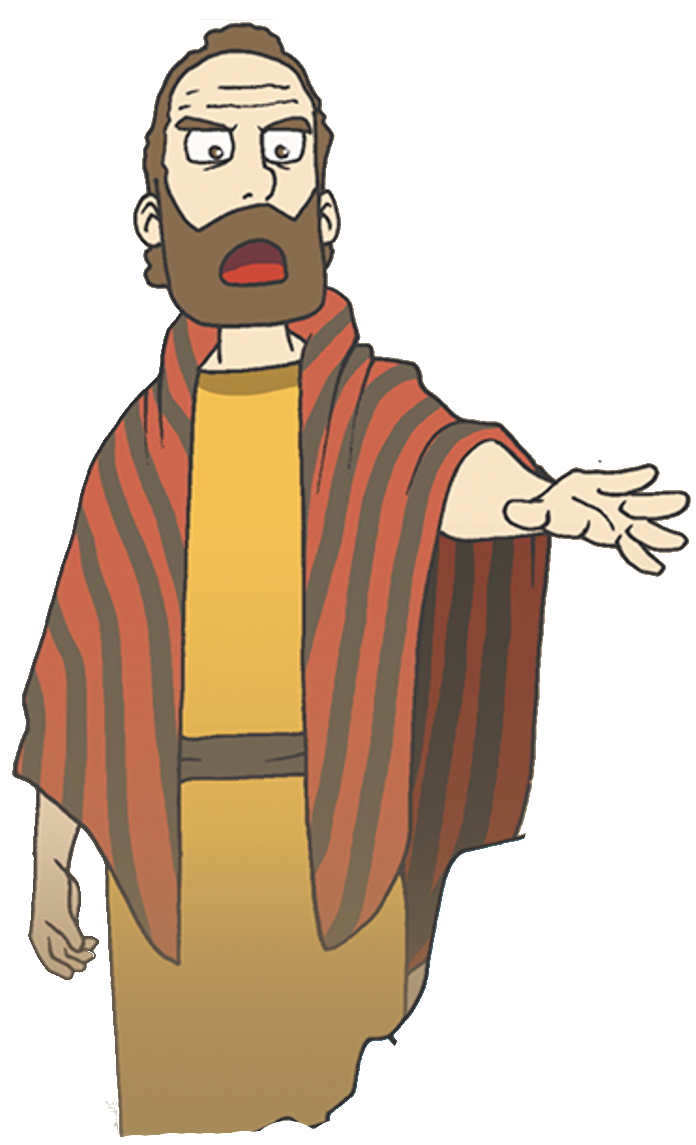 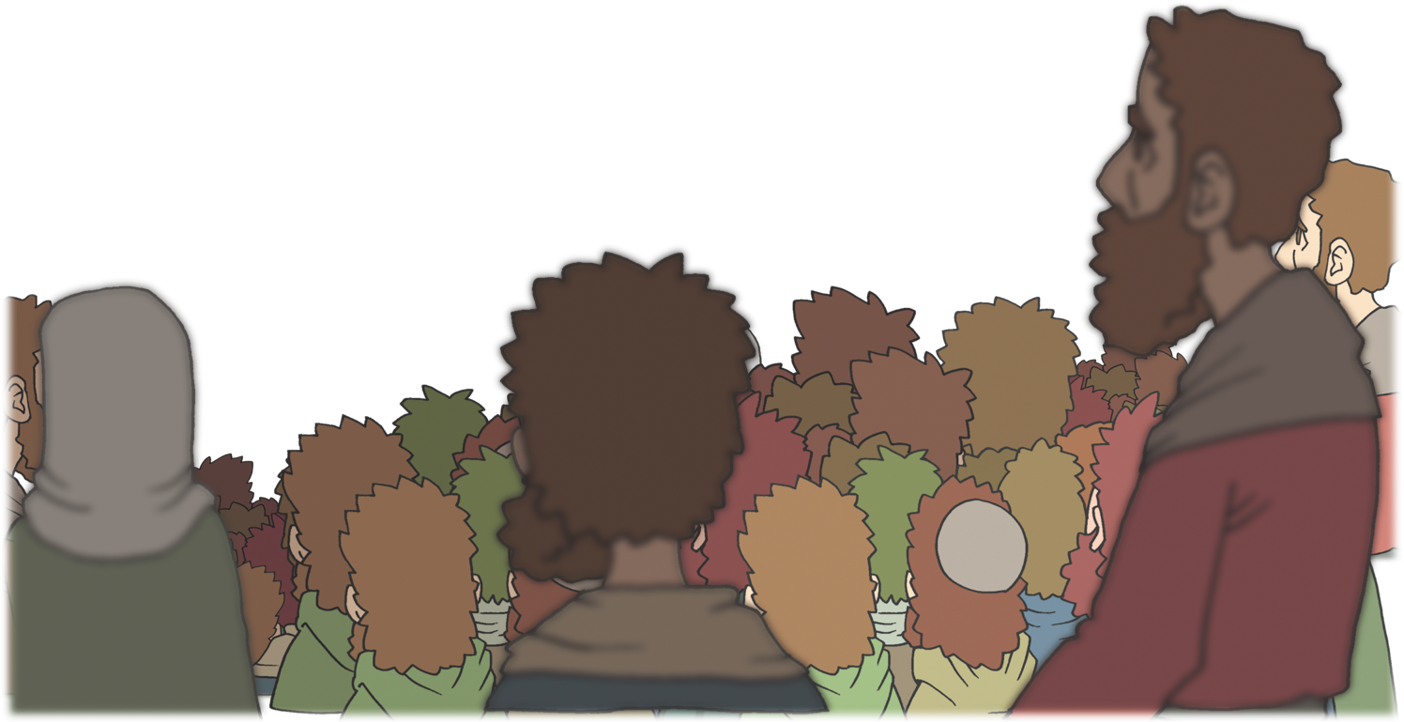 じゅうじかに
ついた　イエス！そのかたが　
キリストです
3. あんそくにちごとに　かいどうで　ふくいんを　
　つたえました
ほんろん
3. せんきょうを　あらかじめ　
　あじわいました
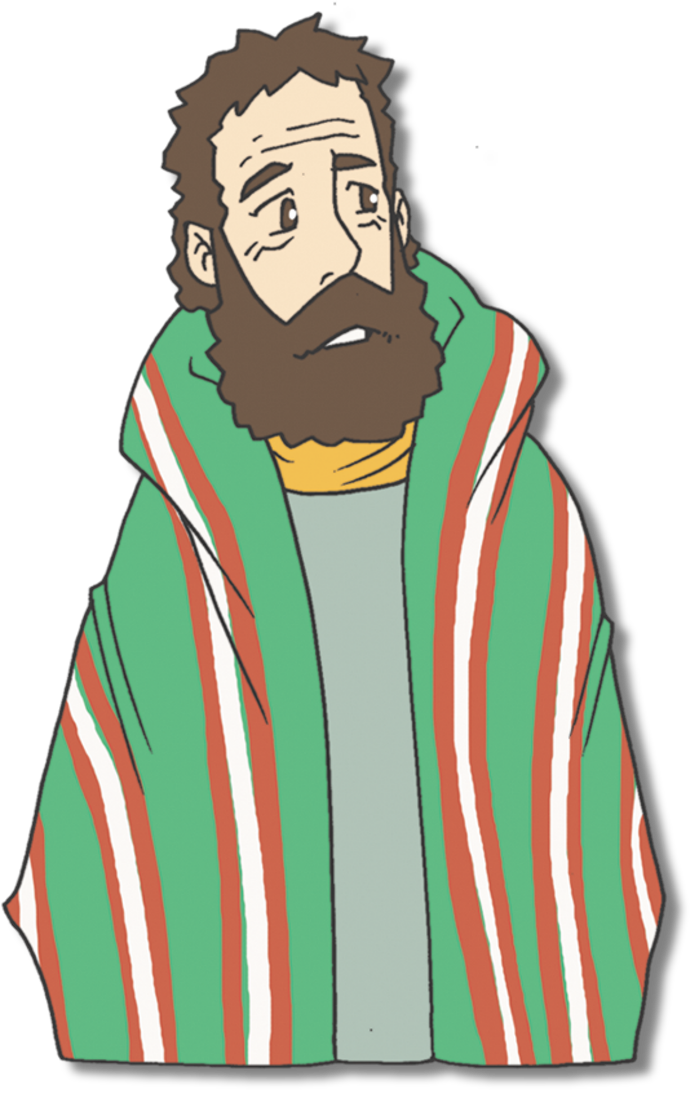 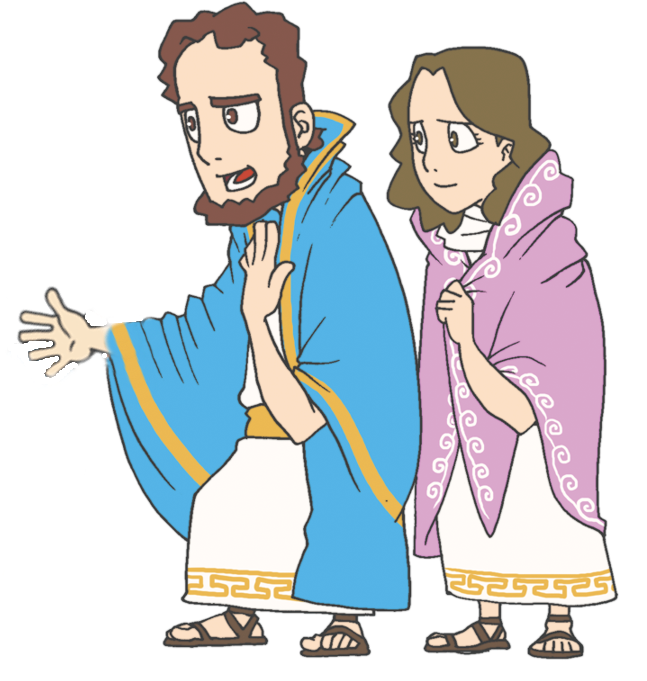 イエスが　キリストです !!
1. アポロに　ふくいんを　せいかくに　しらせました
ほんろん
3. せんきょうを　あらかじめ　
　あじわいました
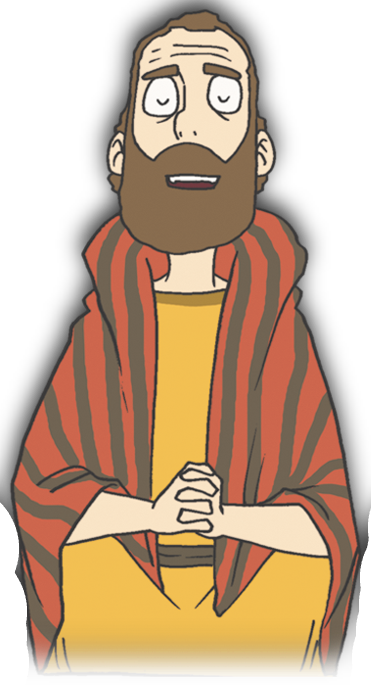 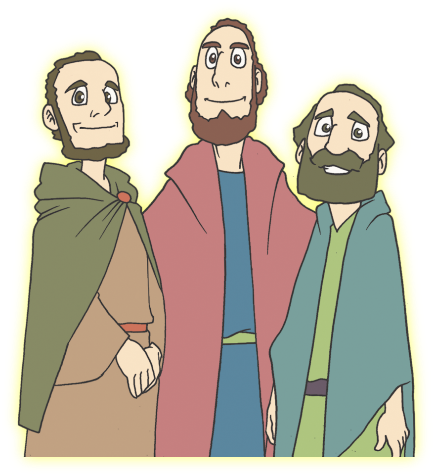 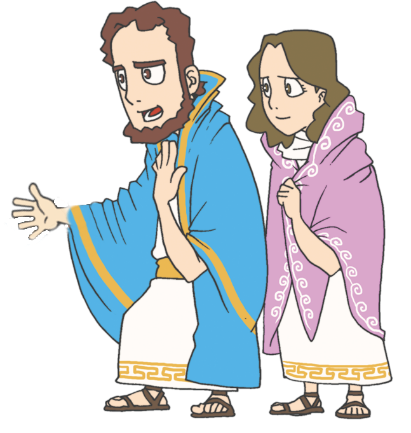 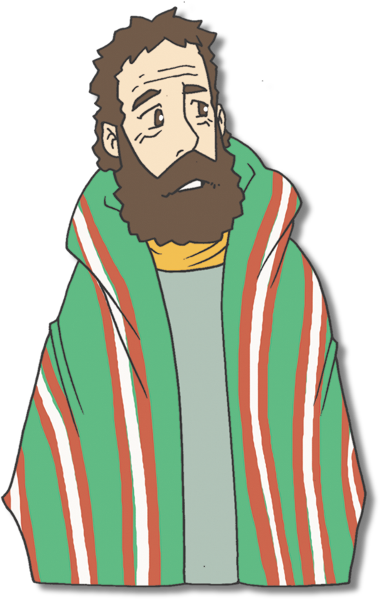 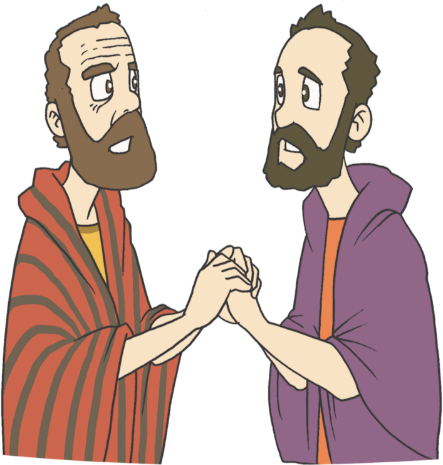 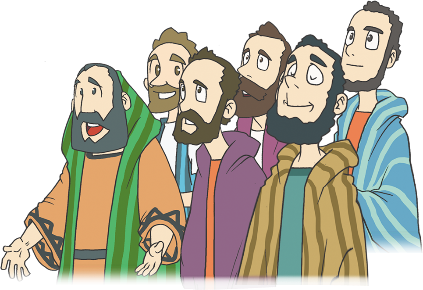 2. パウロの　ために　いのちの　きけんを　おかす　
　どうろうしゃに　なりました
けつろん
レムナントが　うける　
せかいふくいんかの　こたえ
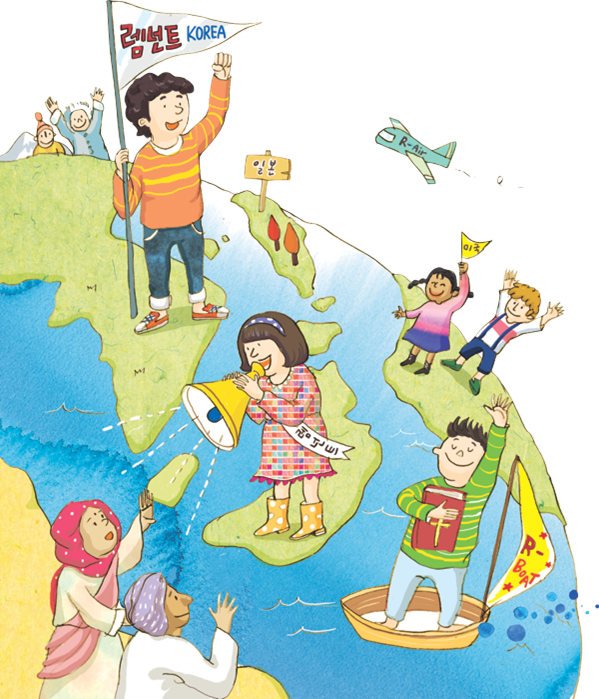 せんもんか – ただ、ゆいいつせい、　　
　　　　　さいそうぞう
でしか –せんもんか、じゅうしょくしゃ、さんぎょうげんば
せかいか – レムナント、
　　　　ふくきょうえきしゃ、じゅうしょくしゃ
を
し
て
こく　いん　し　よう
フォーラム
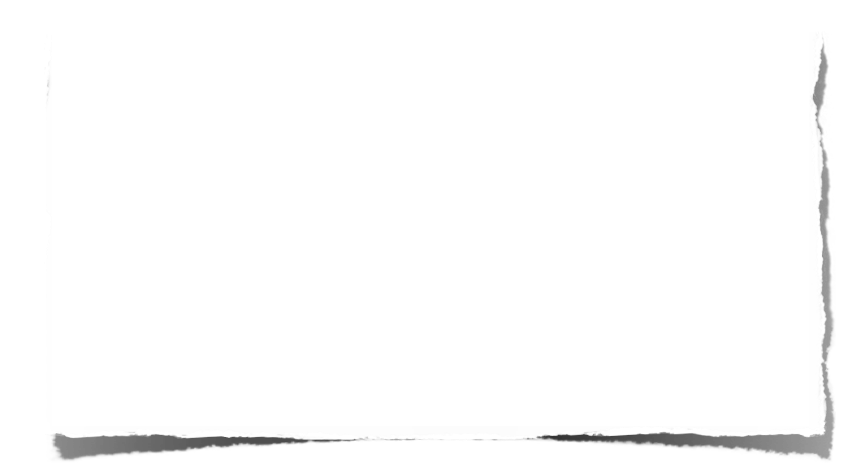 みことば-　9セッティングされた　でんどうしゃと　
でしの　プリスカふうふは　かみさまの　
ぜったいじこくひょうの　なかで　ふくいんと　でんどう　せんきょうを　あらかじめ　あじわいました
じっせん　–　イエスさまが　キリストという　せいかくな
　ふくいんを　あじわう　わたしに　あたえられる　
であいを　いのりましょう
いのり　ｰ　みことばを　かんがえて　いのりぶんを
かいてみよう